Money
LI: Combine £1, £2, £5, £10 and use the symbols for pounds (£)Do it
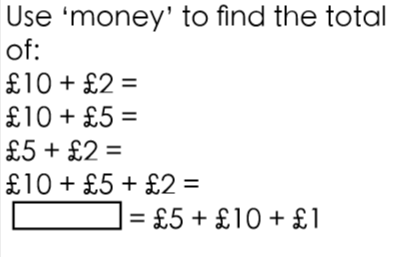 Twist it
Coco thinks that if she has £1 and £2 and £5 she has two notes and a coin.
Do you agree with her? Give your reasons.
Explore it
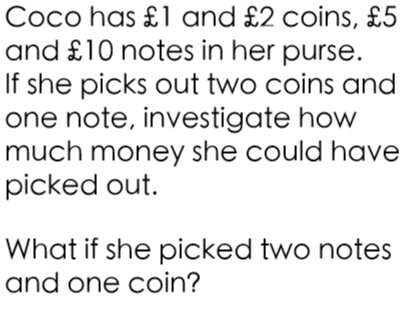 LI: Find the sum of different amounts of poundsDo it
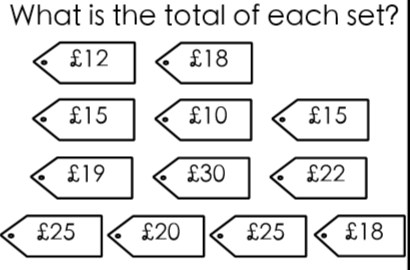 Twist it
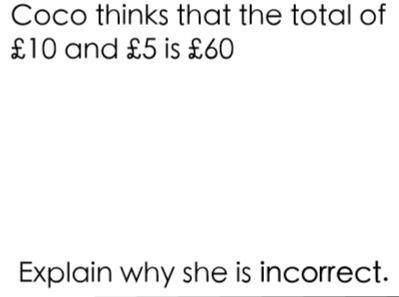 Explore it
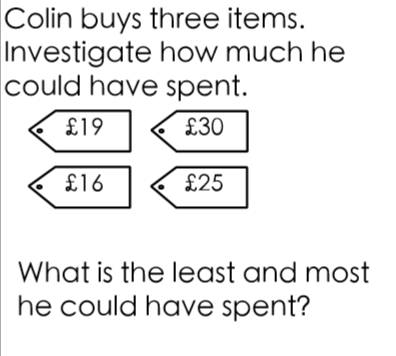 LI: Combine 1p, 2p, 5p coins to make different totalsDo it
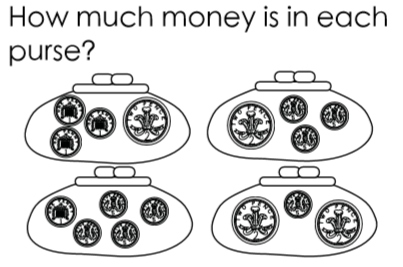 Twist it
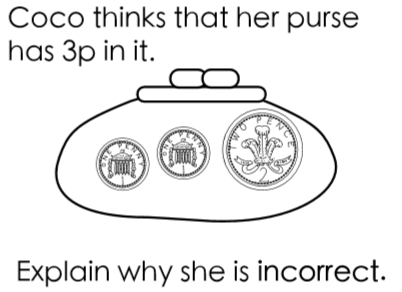 Explore it
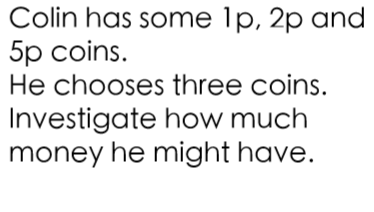 LI: Combine 10p, 20p and 50p coins to make different totals Do it
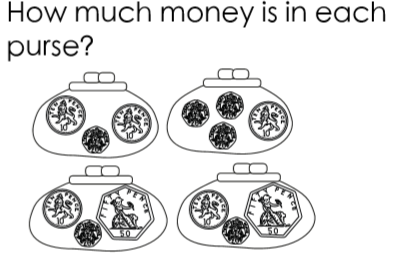 Twist it
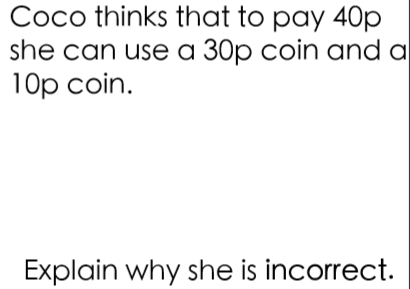 Explore it
Always, sometimes, never true
You can make      0p using one or two coins.
LI: Find the sum of different amounts of penceDo it
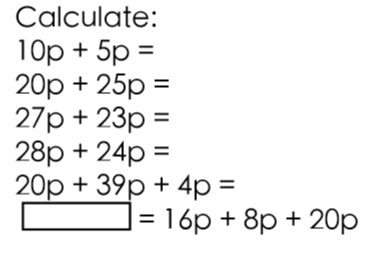 Twist it
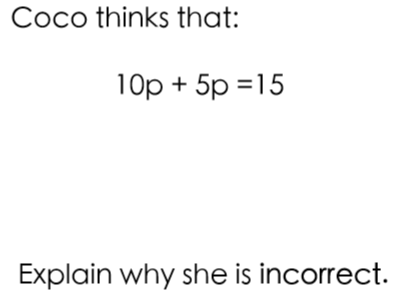 Explore it
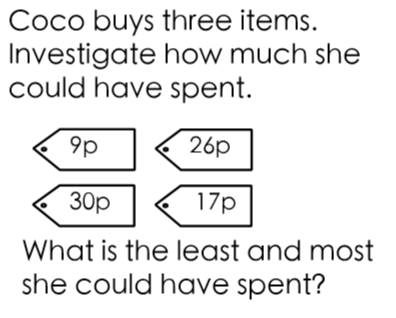 LI: Find different combinations of coins that equal the same amounts of moneyDo it
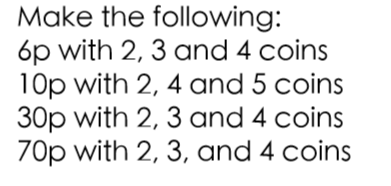 Twist it
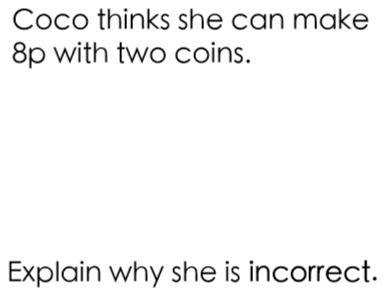 Explore it
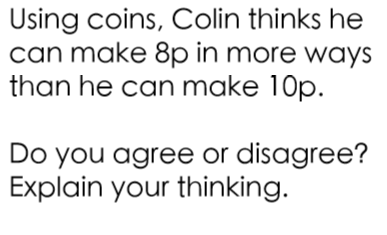 LI: Calculate change from 50pDo it
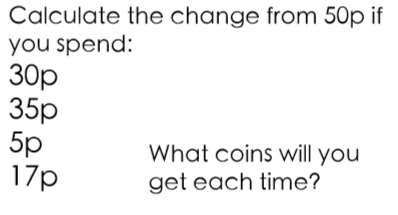 Twist it
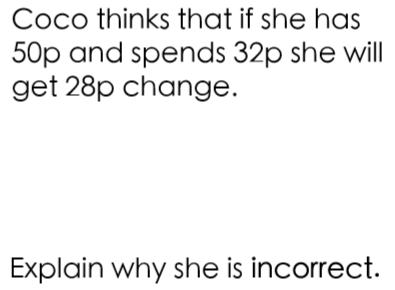 Explore it
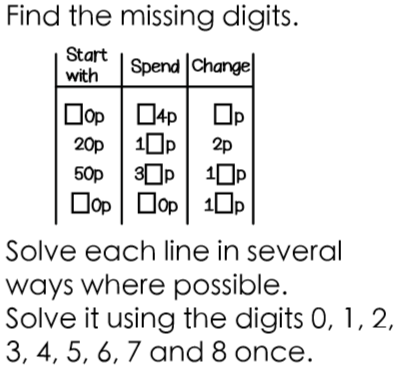 LI: Calculate change from £1Do it
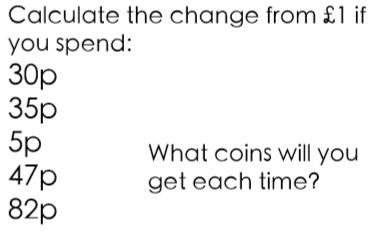 Twist it
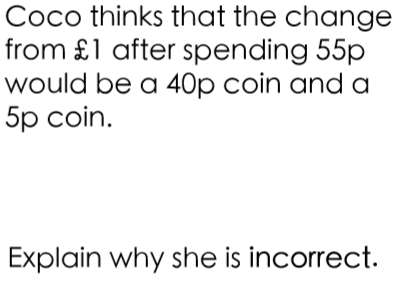 Explore it
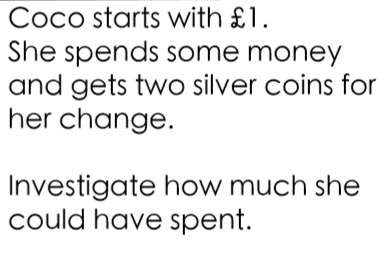